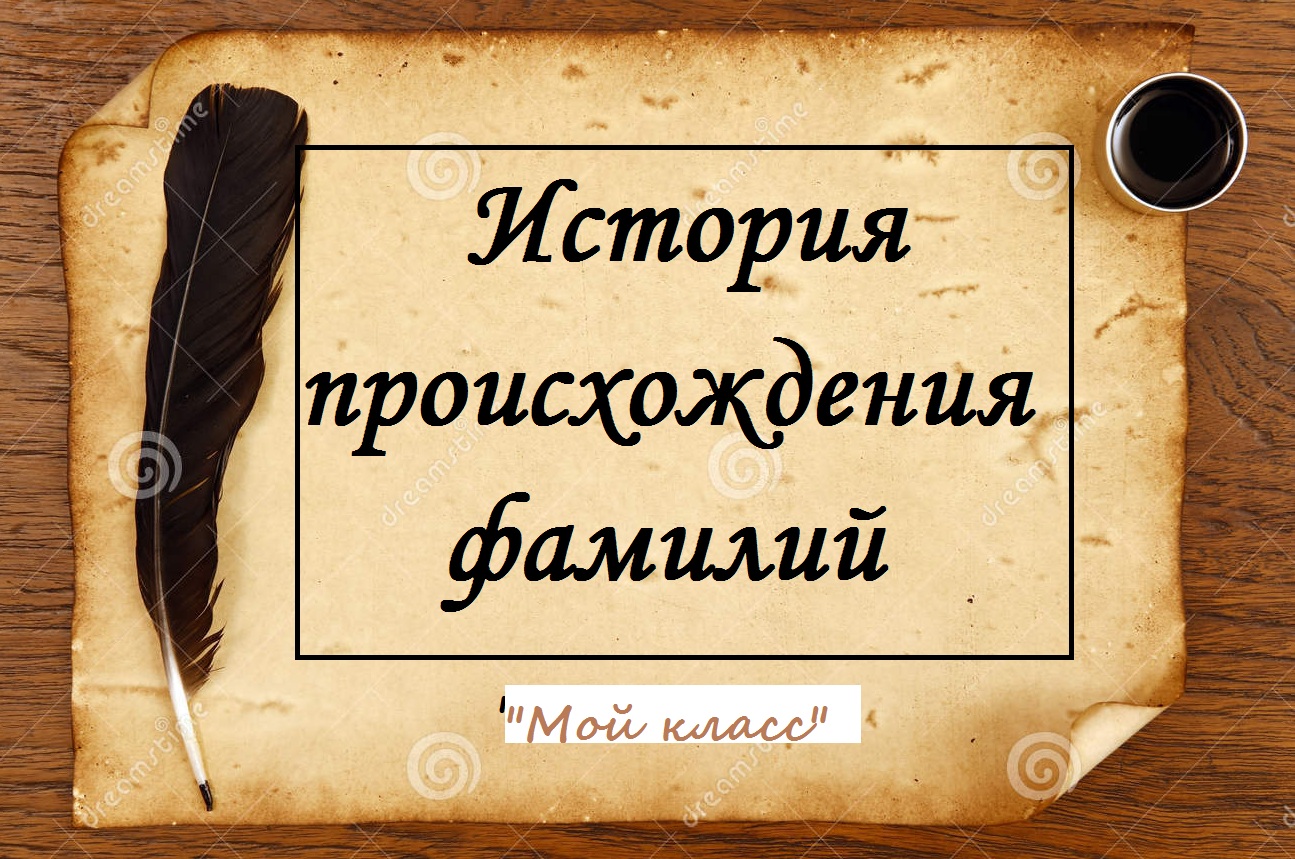 Актуальность. Изучение происхождения фамилий способно дать полезные сведения и для историков, и для исследователей русского языка, т.к. некоторые слова, исчезнувшие из русского языка, могли сохраниться в фамилии.

Методы исследования:
 проблемный, поисковый, сравнение и анализ фамилий, обобщение результатов исследования.

Гипотеза: исследование поможет больше узнать о наших далеких предках, о наших фамильных корнях.
Цель исследования: выявить сущность происхождения и образования русских фамилий.
Задачи исследования:
1) изучить и проанализировать историю происхождения русских фамилий;  
2) выявить особенности и способы происхождения русских фамилий; 
3) провести анкетирование учащихся 8х классов МАОУ СОШ № 91, проанализировать и обработать его результаты;
4) создать картотеку фамилий учащихся 8в класса.

Предмет исследования: русские фамилии
Объект исследования: культура русского народа
В работе над проектом опиралась на следующие содержательные линии:

    Сущность происхождения и образования русских фамилий.
   История происхождения русских фамилий
 Особенности происхождения русских фамилий
  Способы происхождения русских фамилий.
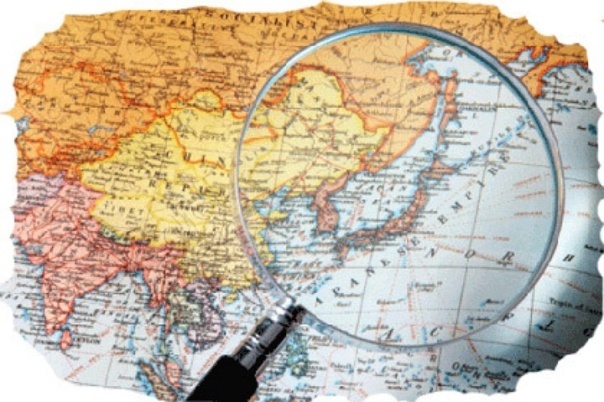 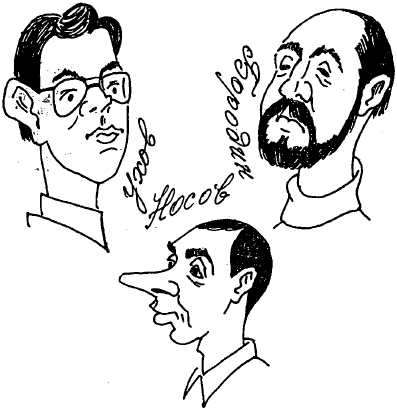 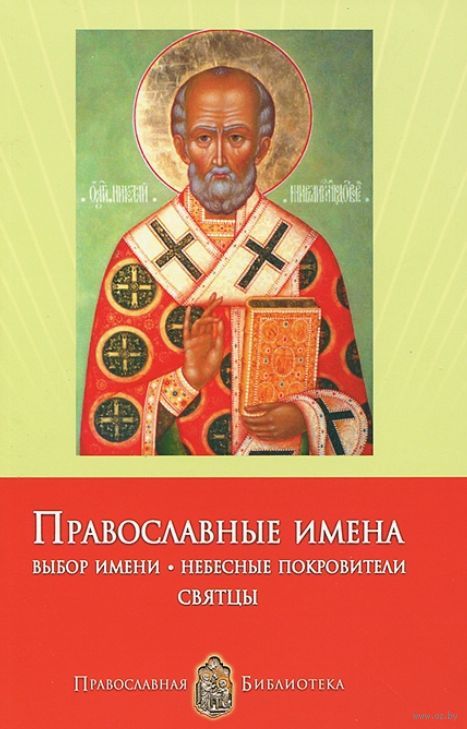 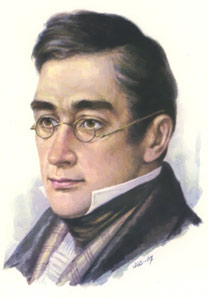 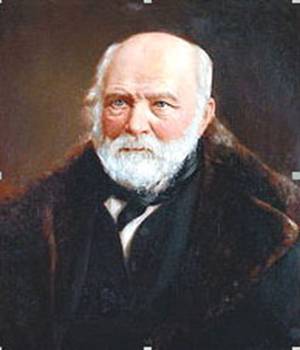 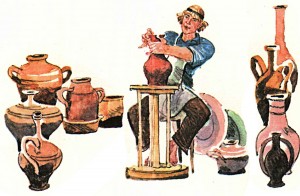 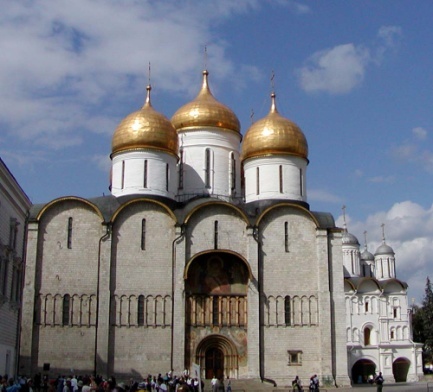 Нравится ли вам ваша фамилия?
Знаете ли вы происхождение своей фамилии?
Хотели бы вы узнать происхождение вашей фамилии?